«КУРЕНИЕ или ЗДОРОВЬЕ – выбирайте сами»
                    Всемирная организация здравоохранения
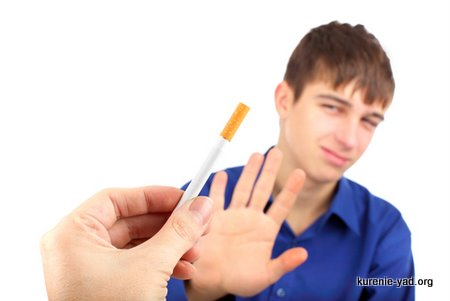 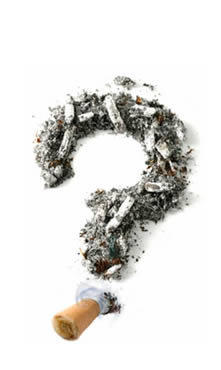 Цели классного часа:
повысить уровень информированности подростков по проблемам, связанными с курением;
показать вредное влияние табака на организм человека;
создать предпосылки для курящих учеников задуматься о последствиях этой привычки;
развитие у учащихся навыков совместной деятельности, коммуникативных умений.
Курение сокращает жизнь
Выкуривая в день 1-9 сигарет,  мы сокращаем свою жизнь на 4,6 года по сравнению с некурящими людьми.

При выкуривании  10-19 сигарет,  жизнь сократится на 5,5 лет,

При выкуривании 20-39 сигарет – на 6,2 года.
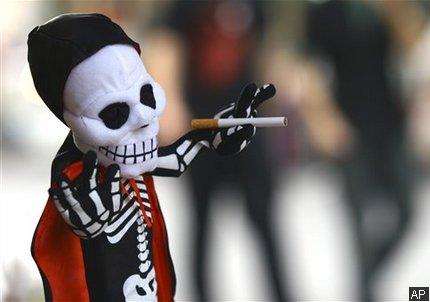 Курящий с жадностью затягивается «ароматным» дымом…
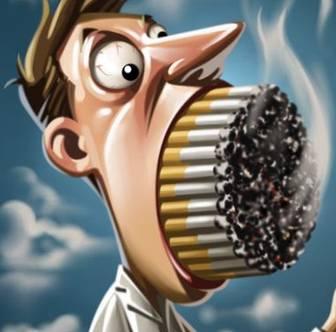 Зубы курильщика начинают разрушаться…
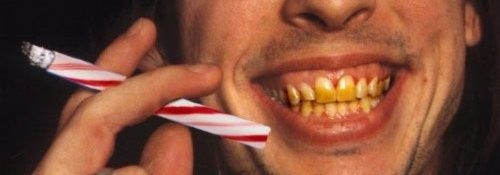 Онкологические заболевания
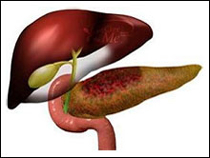 Рак мочевого пузыря
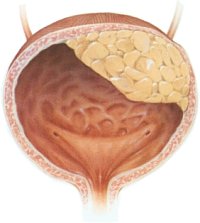 Рак поджелудочной железы
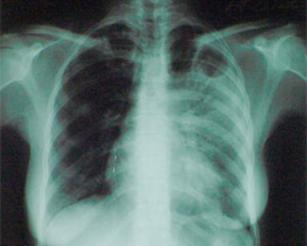 Рак легких
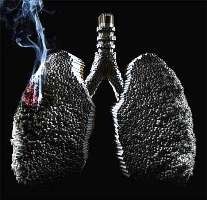 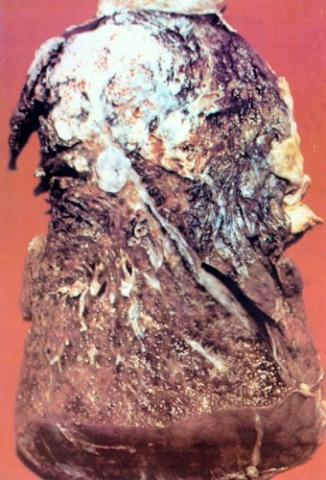 Сердечнососудистые заболевания
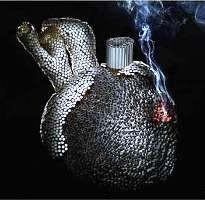 Табачный дым  нарушает процесс заживления ран и переломов… Смещаются межпозвоночные диски, ослабляется эластичность связок. Происходит  спазм сосудов нижних конечностей….
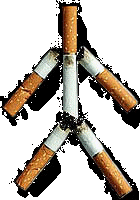 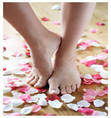 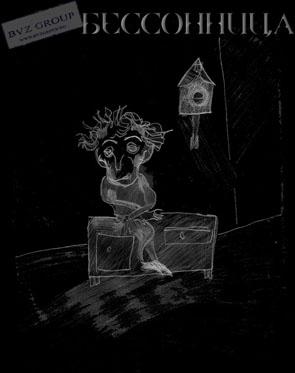 Постепенно ослабевает память, появляются головные боли, раздражительность, бессонница, утомляемость, а затем развивается неврастения.
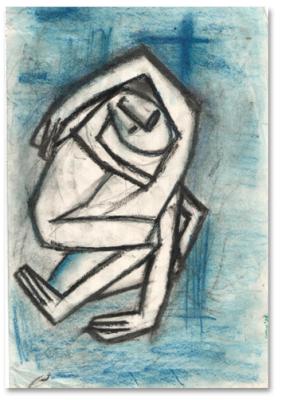 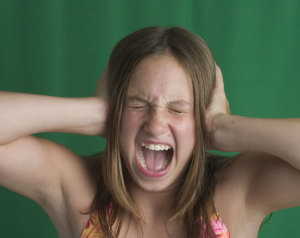 Курение сковывает волю, подтачивает здоровье,  укорачивает жизнь.
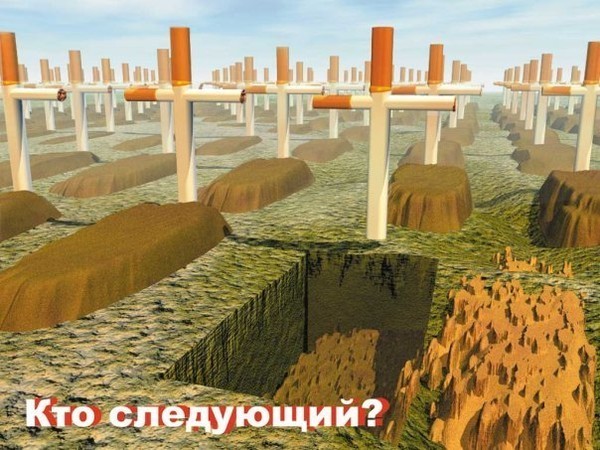 Расход никотина при курении:
Остается в организме курящего 20%; 

разрушается при сгорании 25%;
 
остается в окурке 5%; 

уходит в воздух 50%.
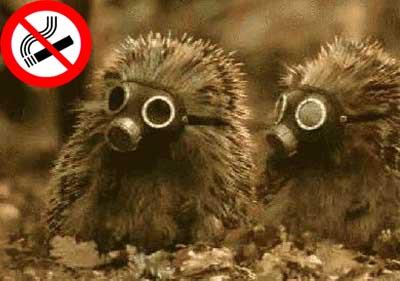 Пассивное курение
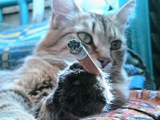 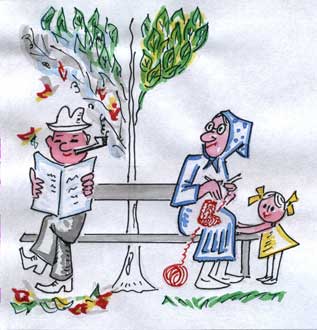 беременная женщина вредит своему еще неродившемуся ребенку
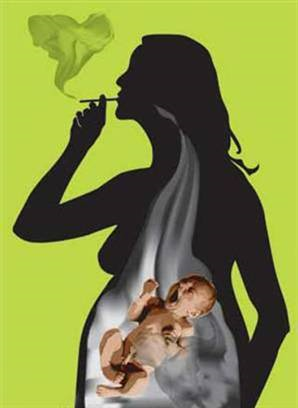 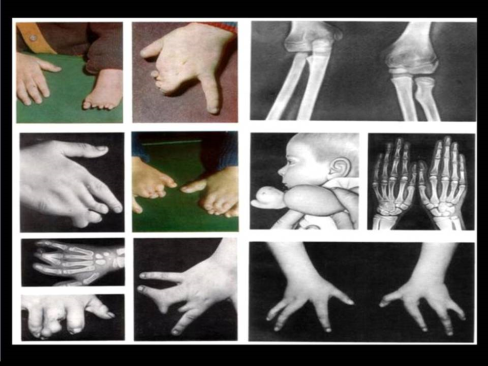 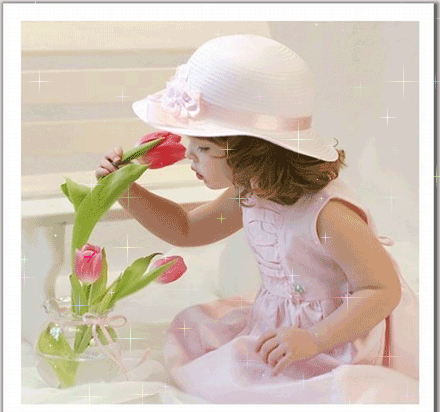 Я хочужить
Состав сигаретного дыма
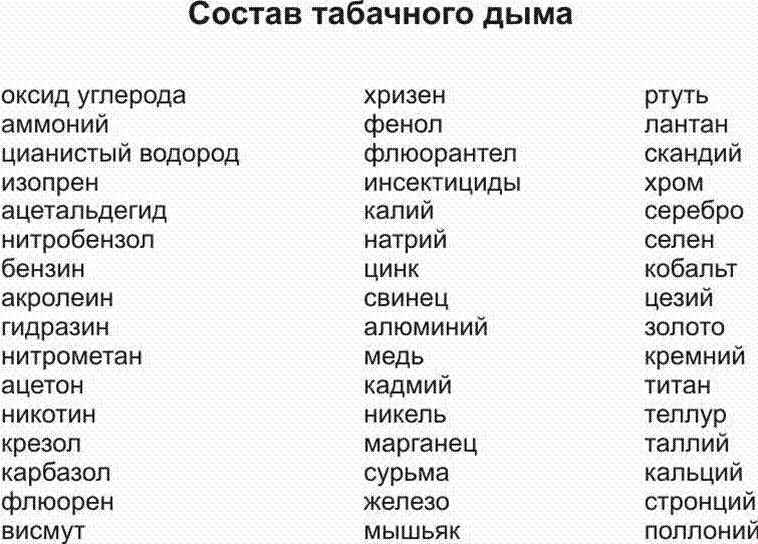 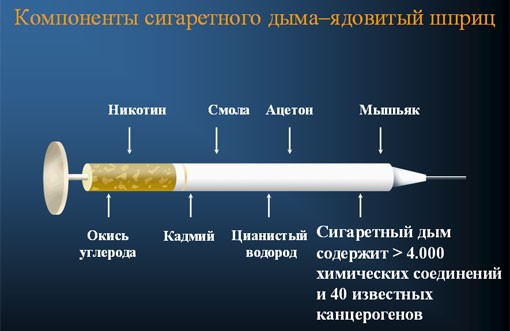 Состав сигаретного дыма
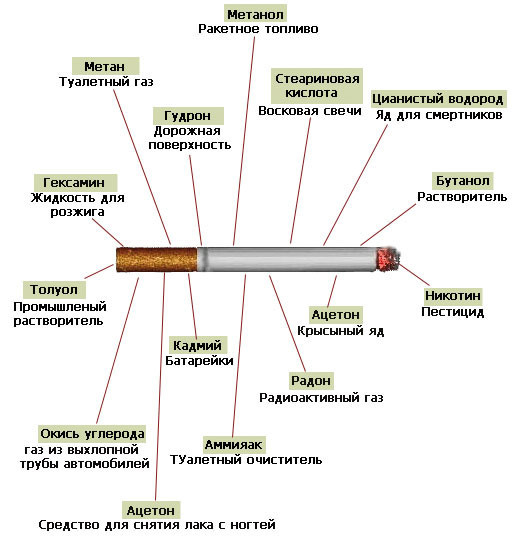 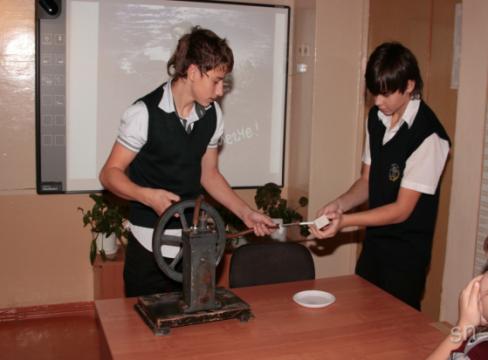 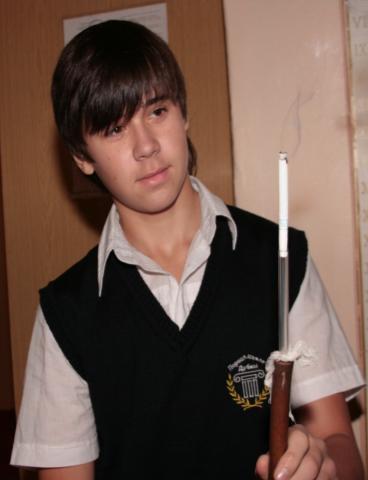 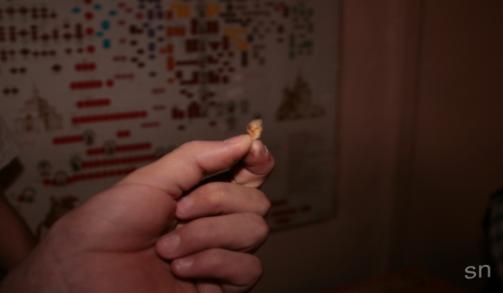 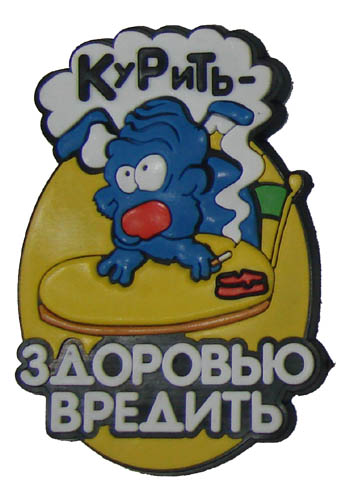 «Личный опыт в отношении курения»
Пробовали ли Вы когда-нибудь курить сигареты, даже если это была только одна или две затяжки?
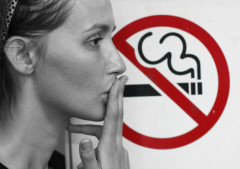 Процент подростков, которые хоть раз в жизни пробовали сигарету
Средний возраст подростка во время первого опыта с сигаретой
Причины подросткового курения
Пойдем покурим?!
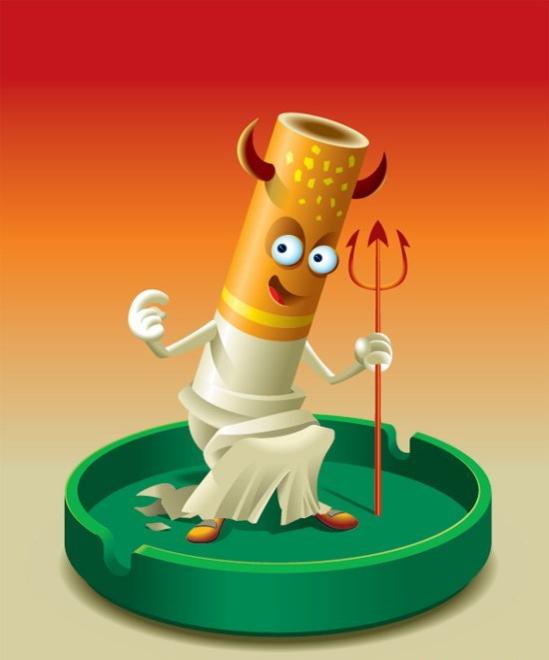 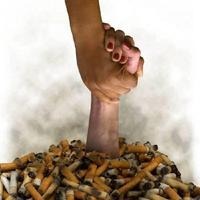 Помоги другу!
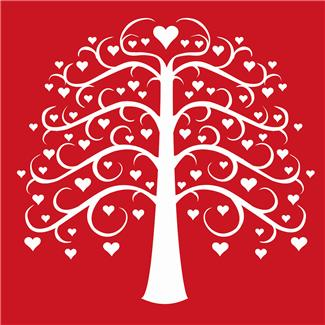 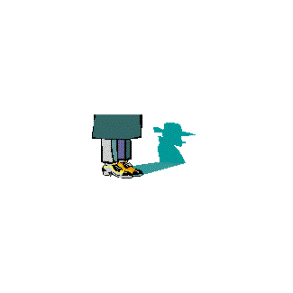 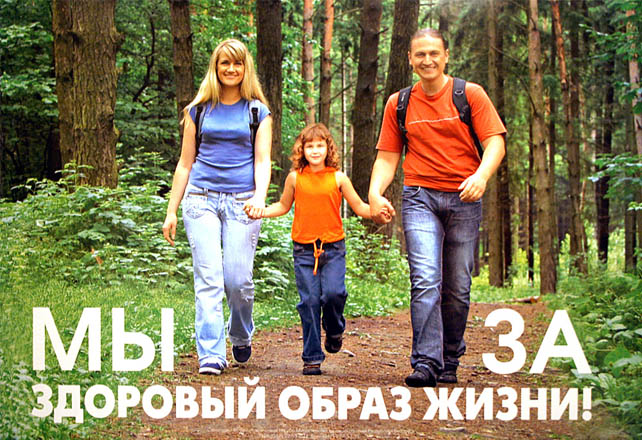 Классный час подготовлен учащимися 9 класса с помощью классного руководителя Никоновой Ольги Николаевны.
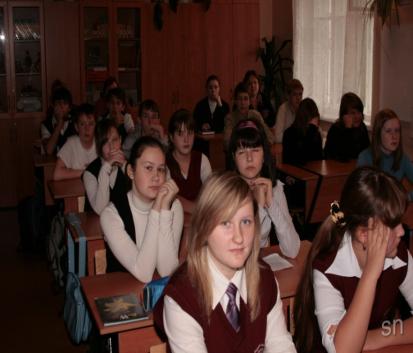 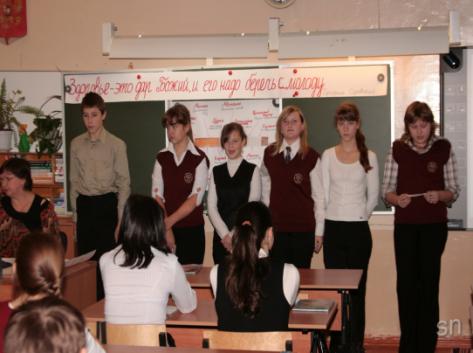 Спасибо за внимание!
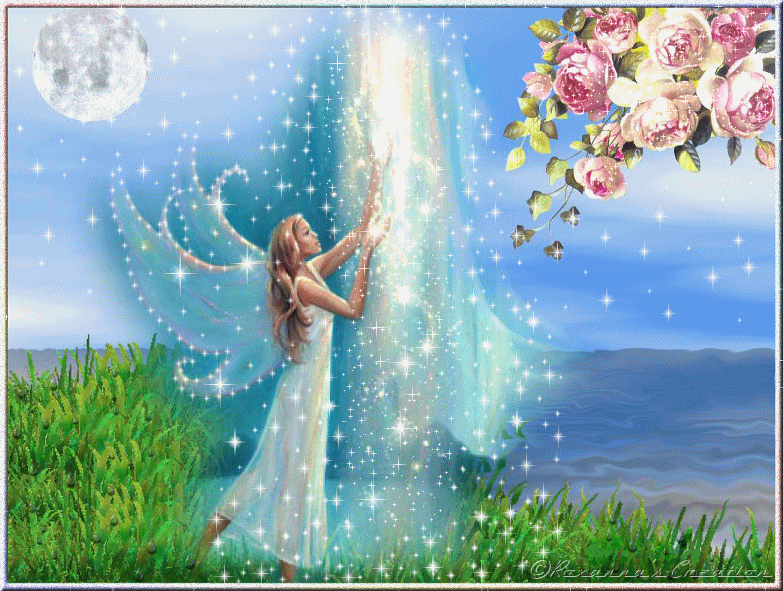